আজকের পাঠে তোমাদেরকে স্বাগত
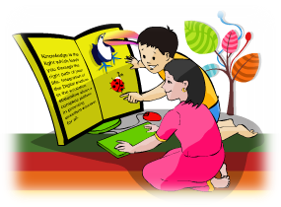 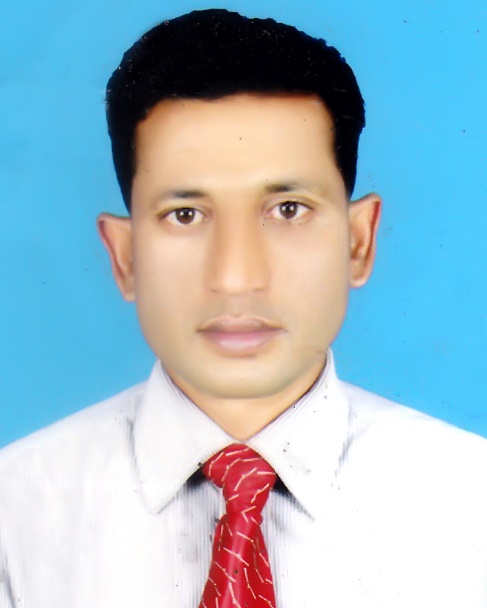 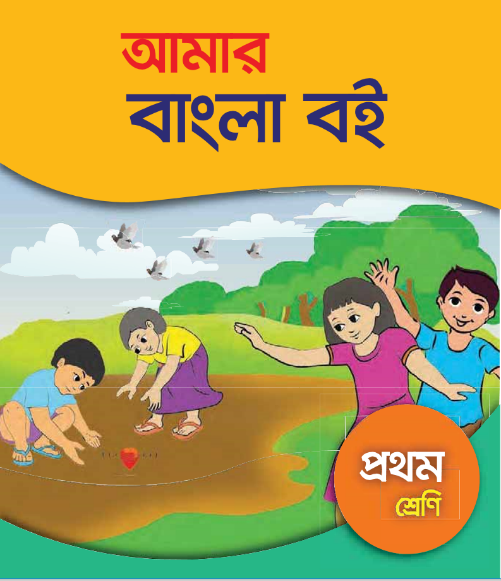 পরিচিতি
মোঃ আবুল কালাম
সহকারী শিক্ষক
শাহাপুর সরকারি প্রাথমিক বিদ্যালয়
বাবিয়াচং, হবিগঞ্জ।
০১৭১৮৫০৯১৭১
শ্রেণি- প্রথম
বিষয়- আমার বাংলা বই
সময়- ৪০ মিনিট
চল একটি ভিডিও গজল শোনি
চল আমরা কিছু ছবি দেখি
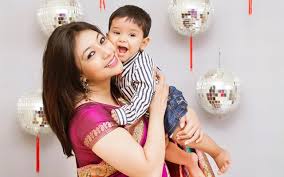 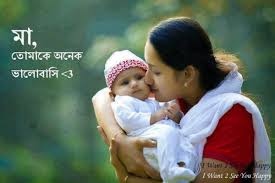 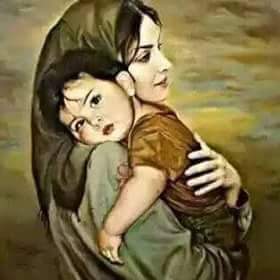 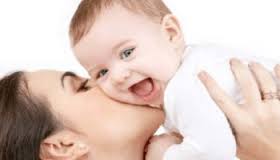 তোমাদের মা কী তোমাদেরকে ভালোবাসেন?
পাখি, পশু, মানুষ সব জীবই তার সন্তানকে ভালোবাসেন।
তোমরা কী তোমাদের মাকে ভালোবাসো?
আজ তোমাদেরকে কী পড়াবো?
আমাদের আজকের পাঠ
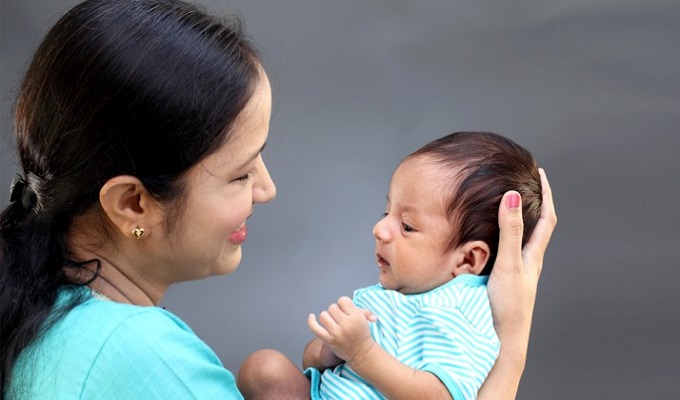 মায়ের ভালোবাসা
শিখনফল
এই পাঠ শেষে শিক্ষার্থীরা...
২.২.১ শোনাঃ গল্পকথা শুনে বুঝতে পারবে,
২.৪.১ বলাঃ গল্পকথা বলতে পারবে,
২.৪.১ পড়াঃ গল্পকথা পড়তে পারবে,
১.৪.১ লেখাঃ নির্বাচিত যুক্তব্যঞ্জন ভেঙ্গে লিখতে পারবে।
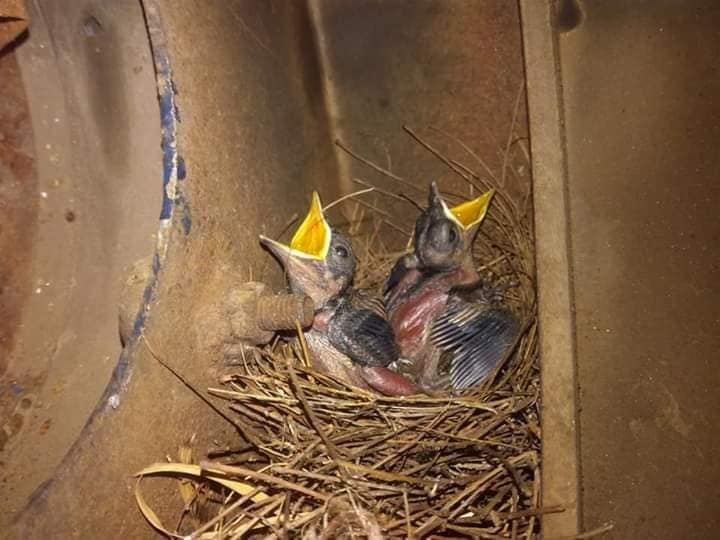 একদিন মহানবি হযরত মুহাম্মদ (স) সাথীদের নিয়ে বসে আছেন। এমন সময় একটি লোক এলো। হাতে একটি পাখির বাসা। বাসায় দুইটি ছানা।
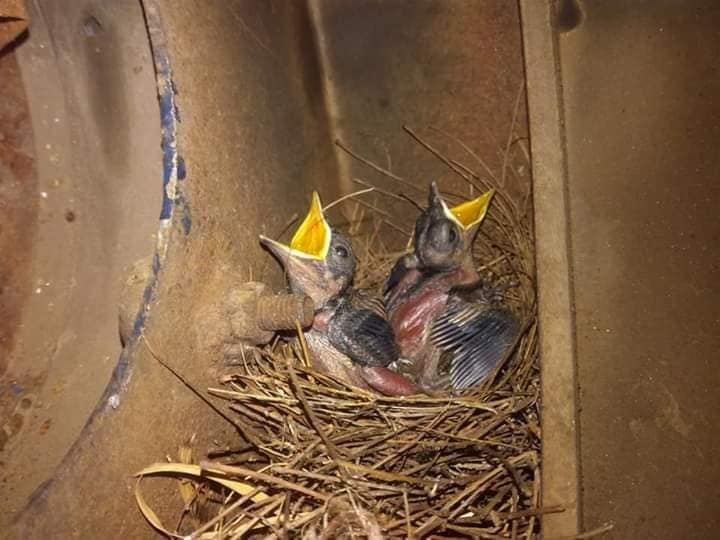 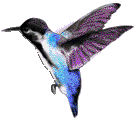 নবিজি দেখলেন, কাছেই মা পাখিটা ঊড়ছে। তিনি লোকটিকে কাছে ডাকলেন। তারপর পাখির বাসাটি রাখতে বললেন। তাকে দূরে সরে যেতে বললেন। লোকটি সরে গেল।
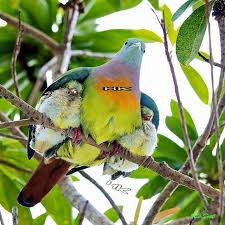 মা পাখিটা কাছে এলো। বাচ্চাদের আদর করল। ডানা দিয়ে তাদের ঢেকে রাখল। মহানবি (স) বললেন, দেখ, মায়ের কতো ভালোবাসা।
একক কাজ
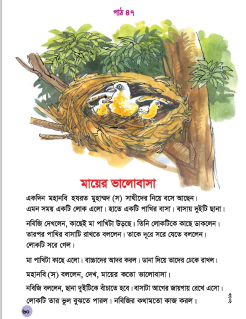 বড় পাখিটা ছানাদের কী করছে?
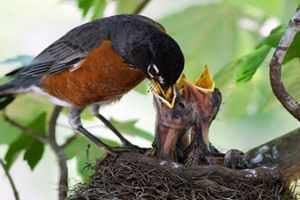 নবিজি বললেন, ছানা দুইটিকে বাচাঁতে হবে। বাসাটা আগের জায়গায় রেখে এসো। লোকটি তার ভুল বুঝতে পারল। নবিজির কথামতো কাজ করল।
ছবির সাথে শব্দ মিল করো
জোড়ায় কাজ
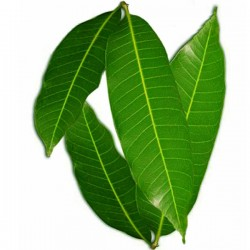 বাচ্চা
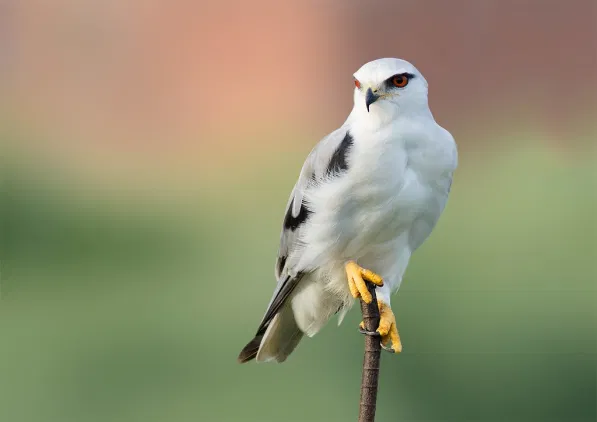 পাতা
গাছ
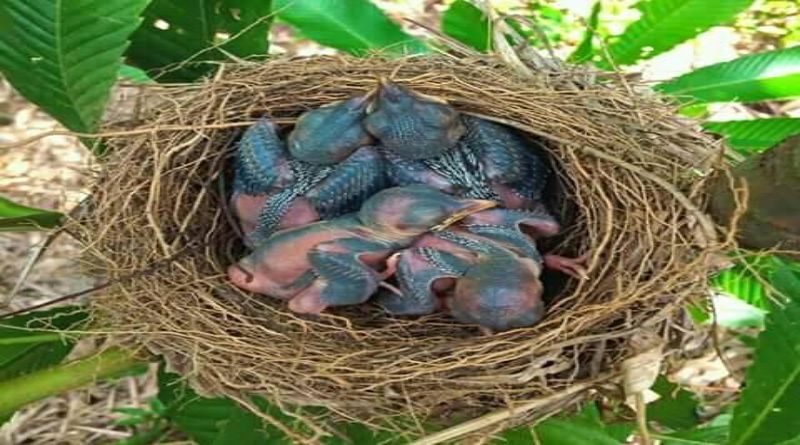 পাখি
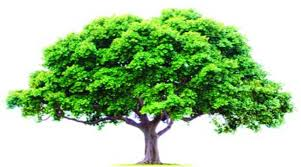 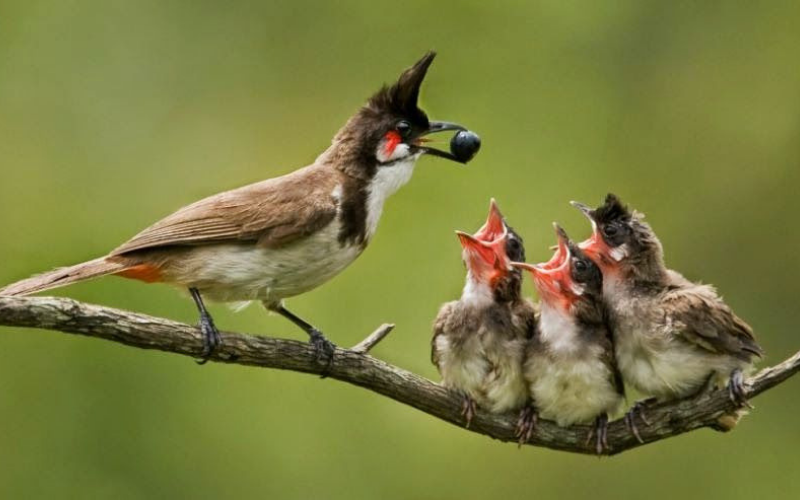 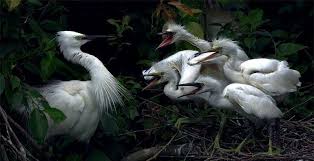 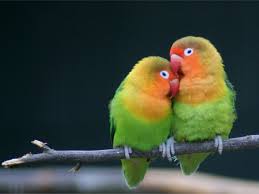 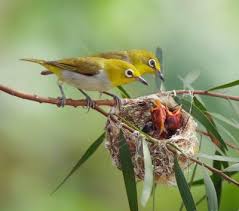 সব মা পাখি তার বাচ্চাদের ভালবাসে।
যুক্তবর্ণ ভেঙ্গে লিখি
মুহাম্মদ
ম্ম
ম
ম
চ
বাচ্চা
চ্চ
চ
পাঠ্যবই সংযোগ
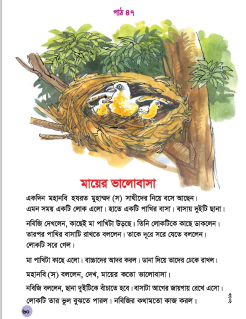 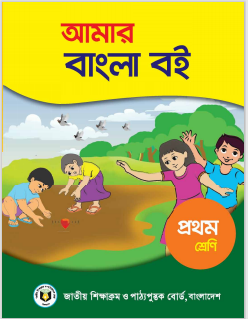 তোমাদের পাঠ্য বইয়ের ৬০ পৃষ্টা খোল।
শিক্ষকের আদর্শ পাঠ
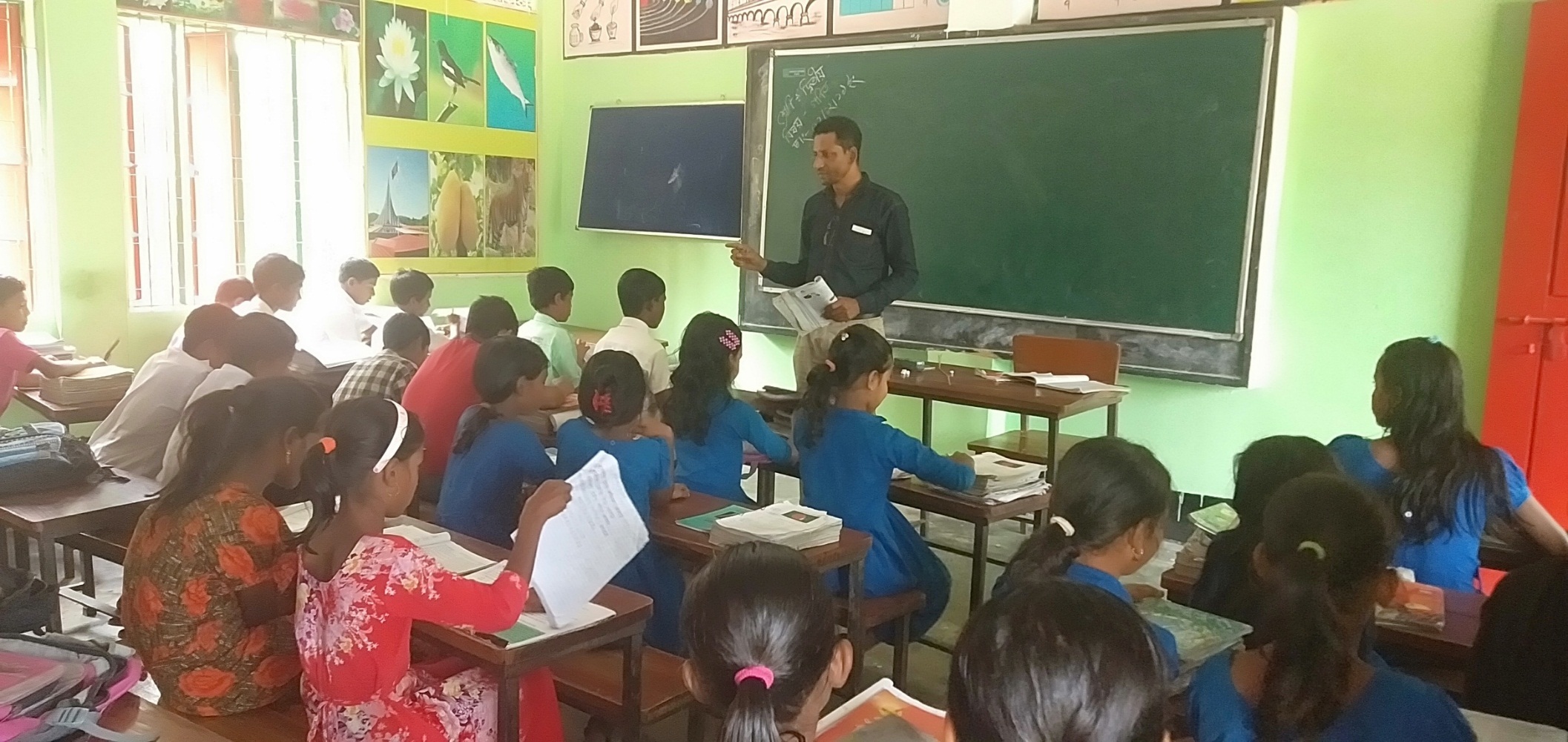 শিক্ষার্থীদের সরব পাঠ
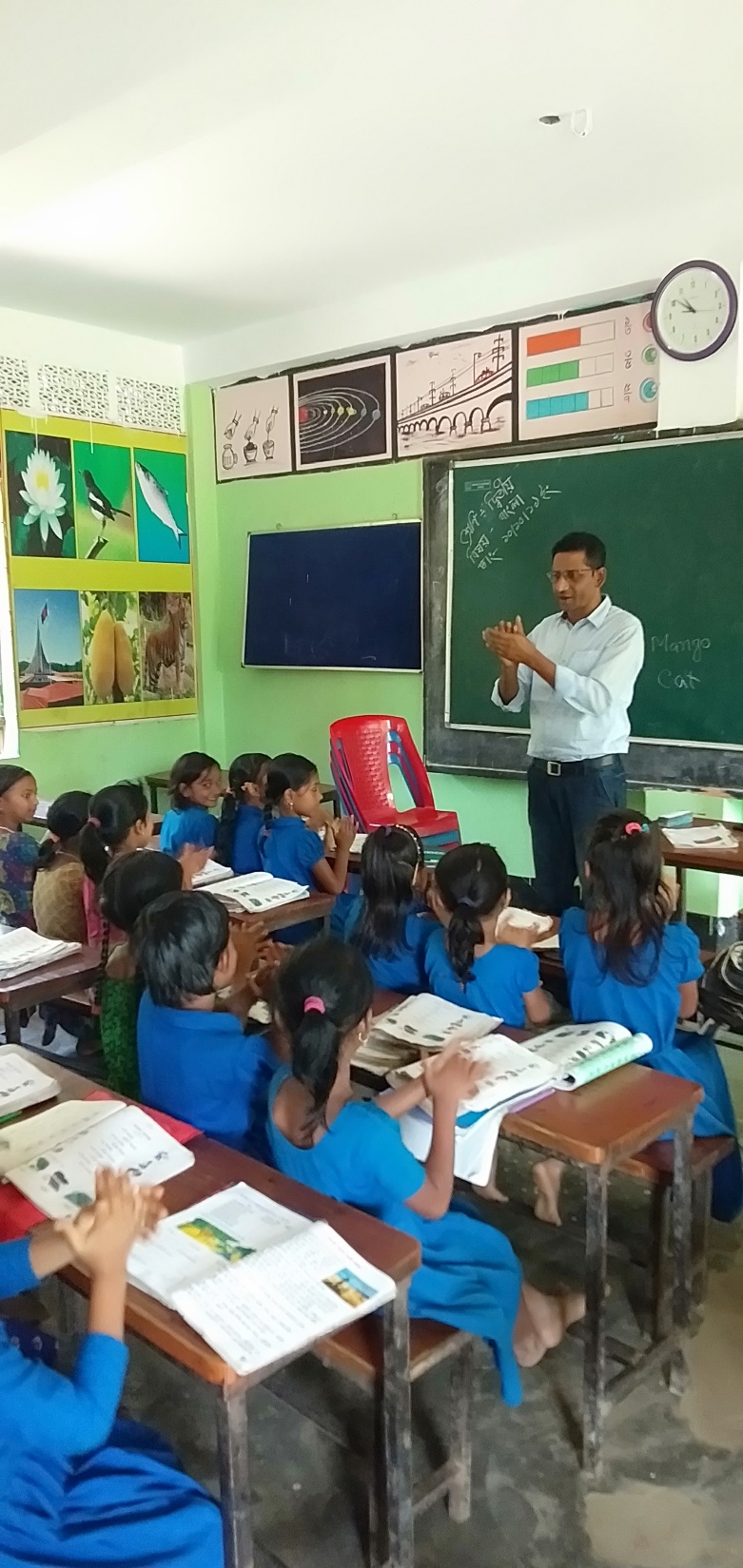 দলীয় কাজ
দলে আলোচনা করে খালি জয়গায় ঠিক মতো শব্দ বসাও
১। মহানবির নাম ------------মুহাম্মদ (স)।
২। মা পাখিটা বাচ্চাদের-----------করল। 
৩। লোকটি নিজের ---------বুঝতে পারল। 
৪। পাখির ছানা দুটিকে ------------হবে।
ভুল
বাঁচাতে 
হজরত 
আদর
এসো মিলিয়ে নিই
মূল্যায়ন
১। বাসায় কয়টি ছাঁনা আছে? 
২। তোমাদের এই পাঠের নাম কী?
সবাইকে ধন্যবাদ
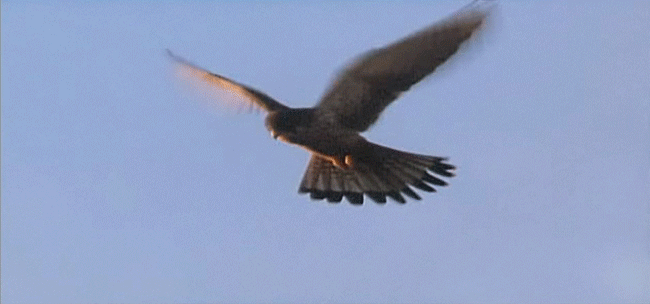